English Grade 3                       Lesson 2 Oh, It’s a Ball
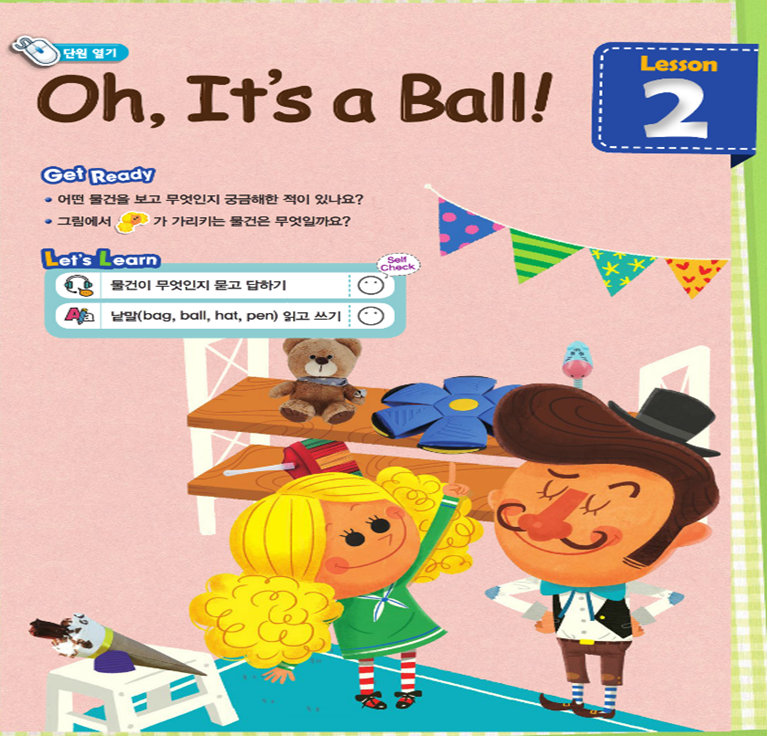 3차시 
(22~23쪽)
Let’s Review
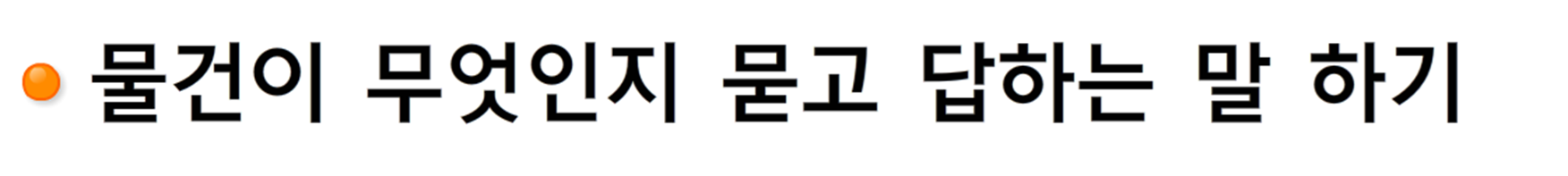 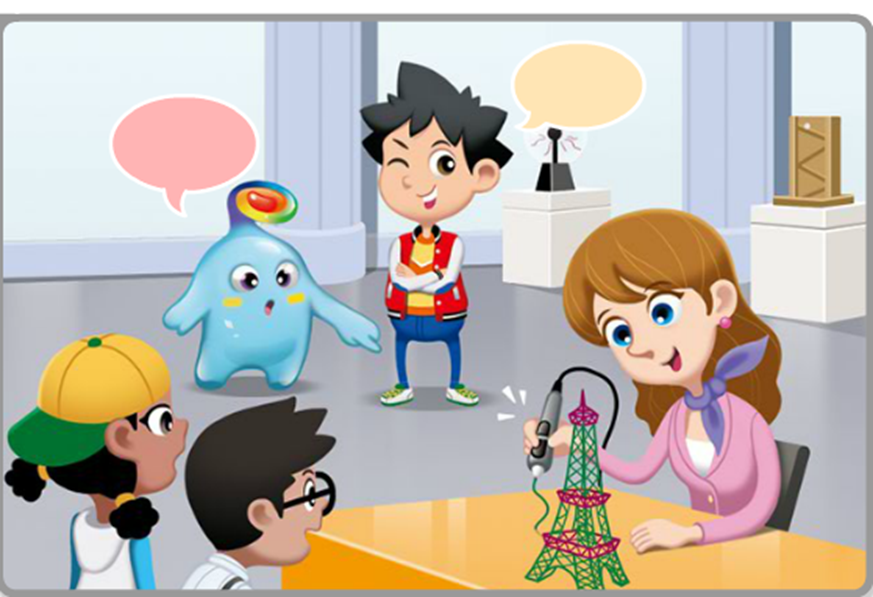 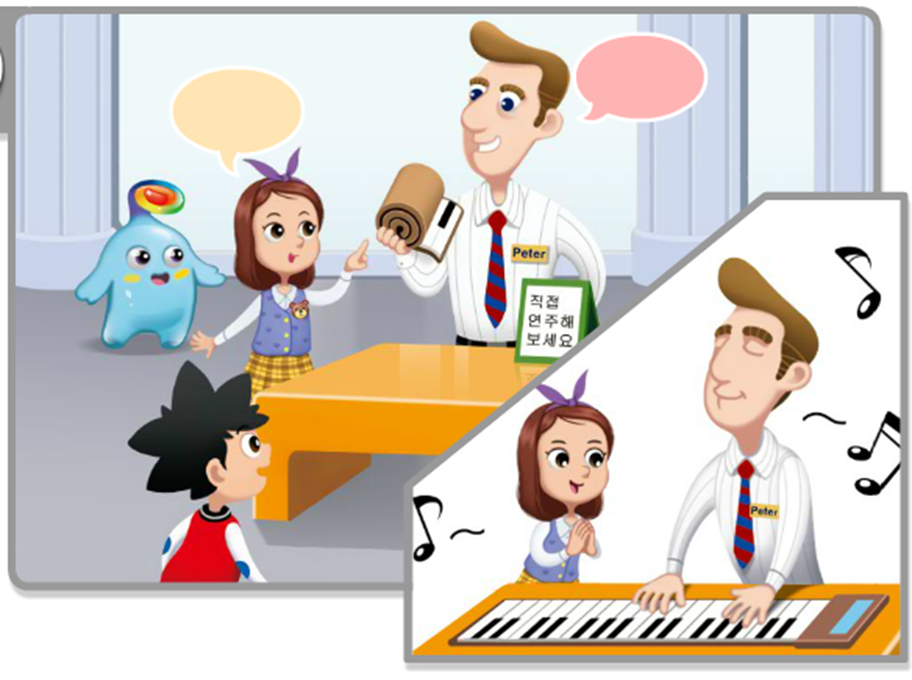 1
2
[Speaker Notes: 4차시에 배운 학년과 좋아하는 것을 나타내는 문장 쓰기를 중심으로 구현]
Song
Learning Point
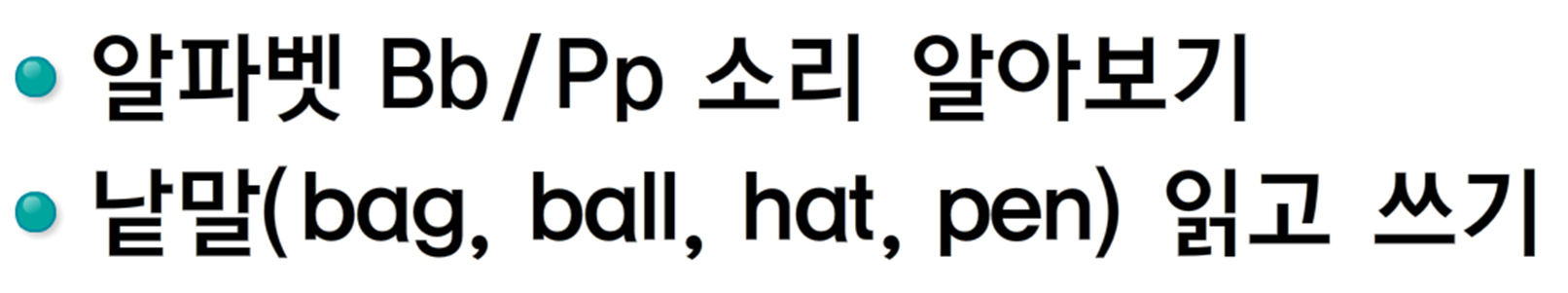 공부할 순서
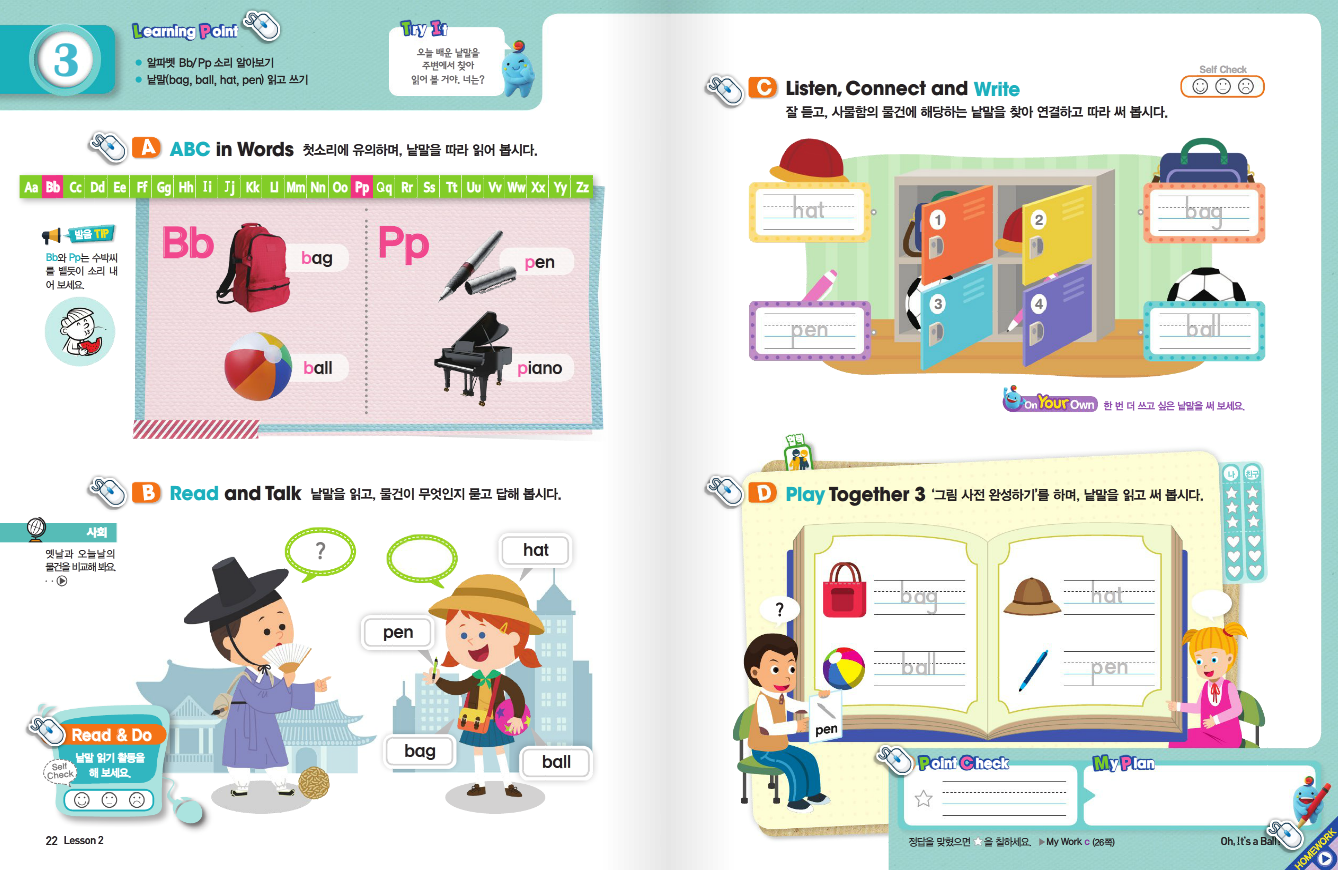 [Speaker Notes: 4차시에 배운 학년과 좋아하는 것을 나타내는 문장 쓰기를 중심으로 구현]
A. ABC in Words
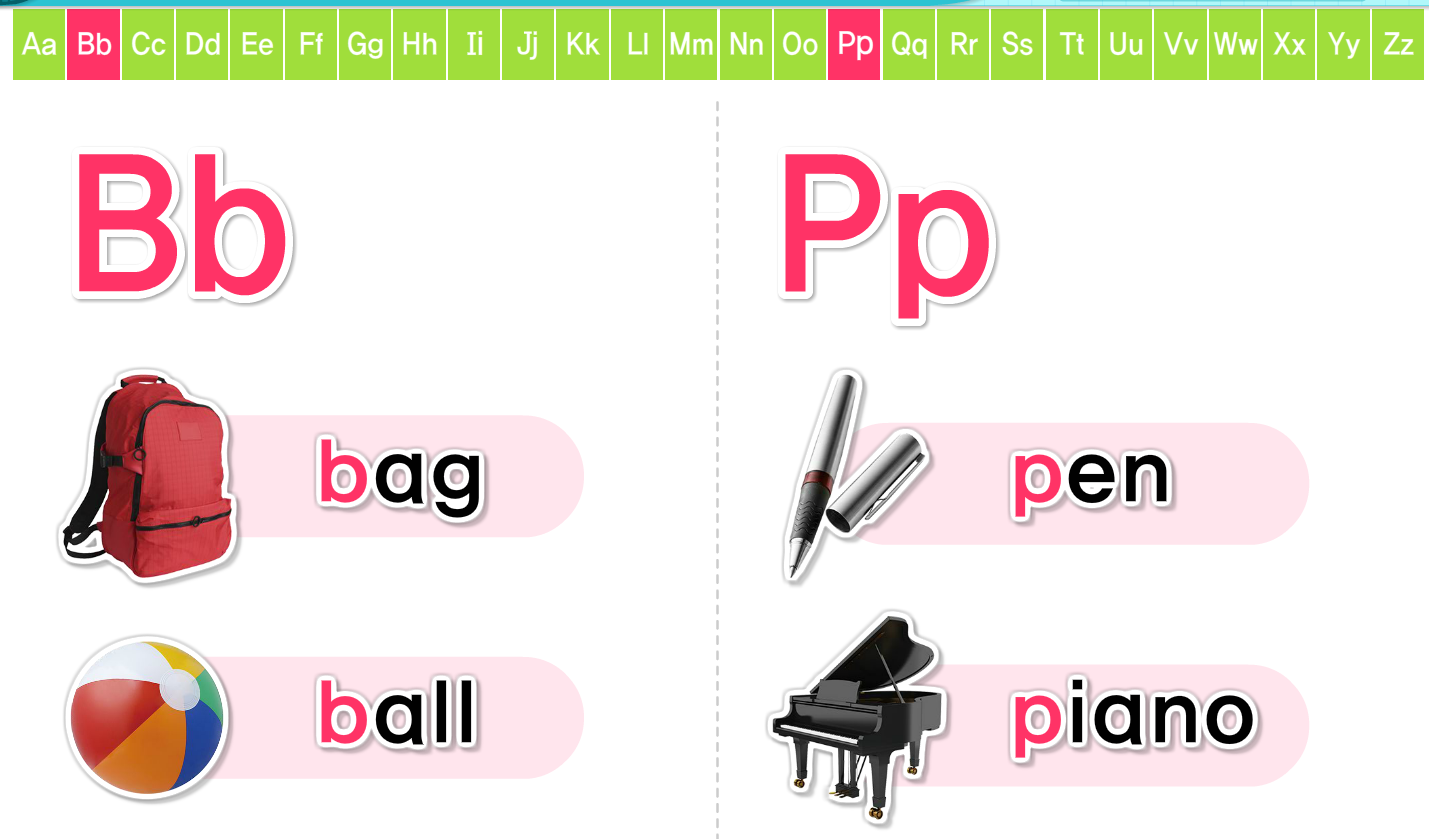 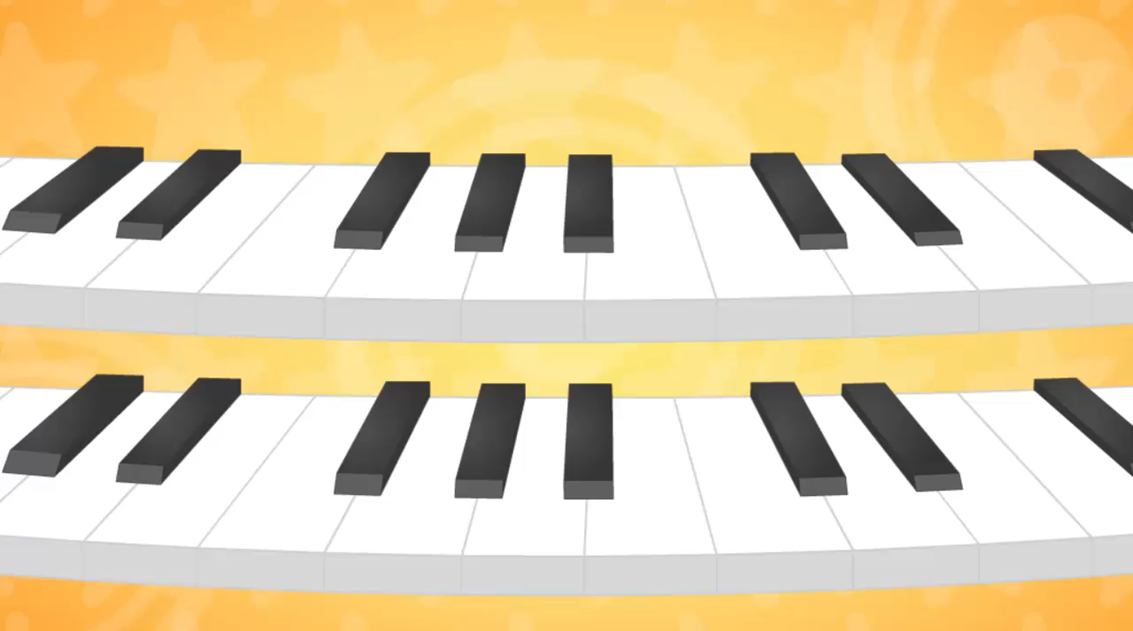 [Speaker Notes: 4차시에 배운 학년과 좋아하는 것을 나타내는 문장 쓰기를 중심으로 구현]
ABC in Words
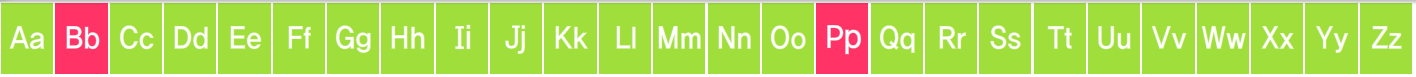 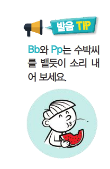 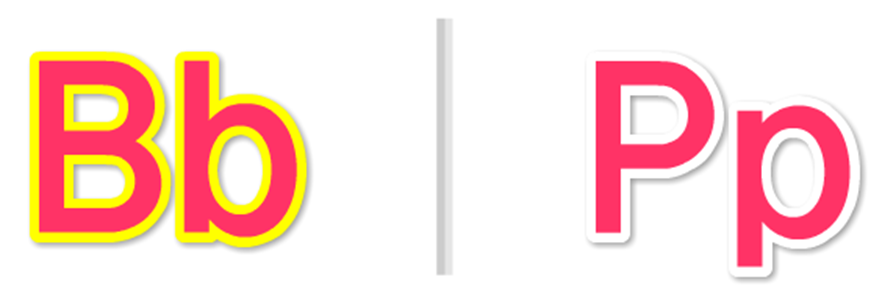 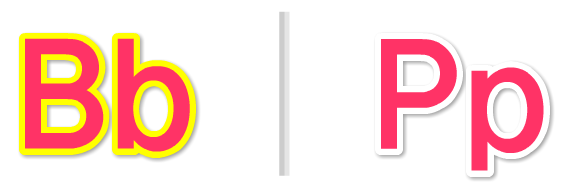 [Speaker Notes: 4차시에 배운 학년과 좋아하는 것을 나타내는 문장 쓰기를 중심으로 구현]
ABC in Words
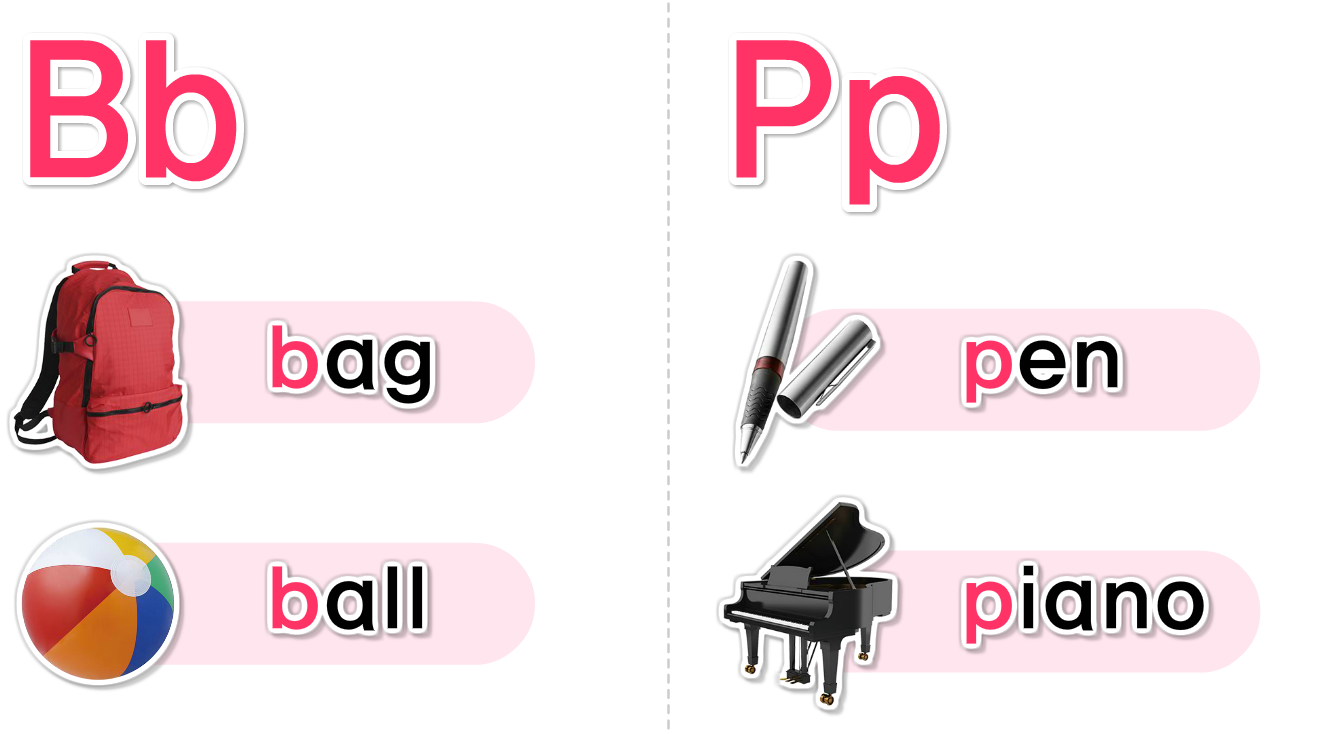 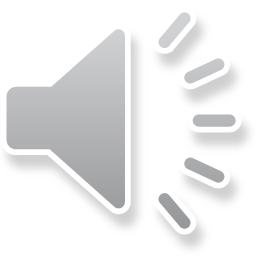 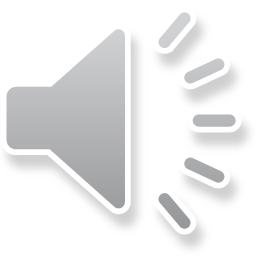 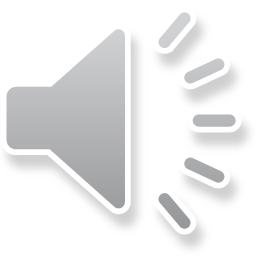 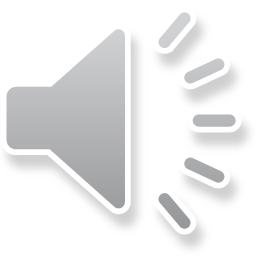 [Speaker Notes: 4차시에 배운 학년과 좋아하는 것을 나타내는 문장 쓰기를 중심으로 구현]
ABC in Words
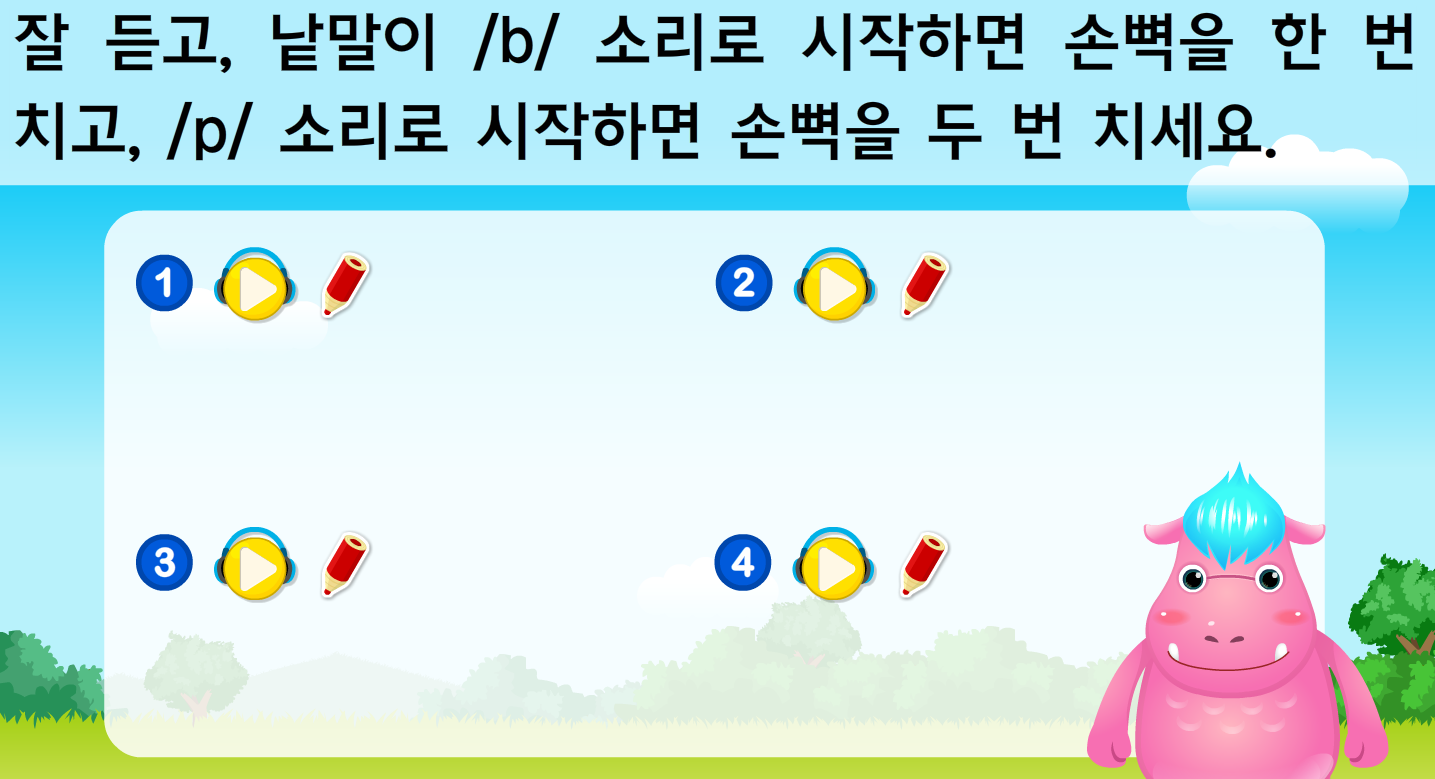 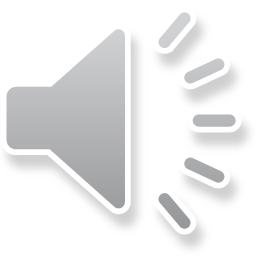 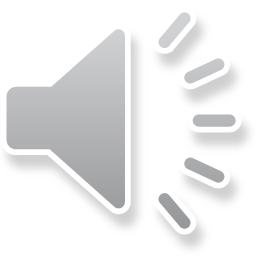 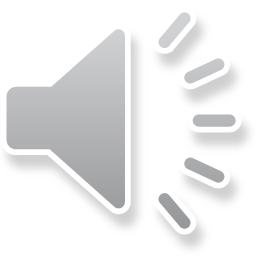 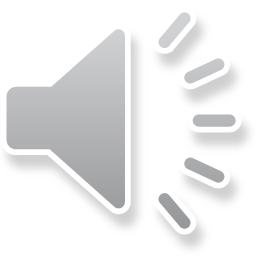 [Speaker Notes: 4차시에 배운 학년과 좋아하는 것을 나타내는 문장 쓰기를 중심으로 구현]
B. Read and Talk
낱말을 읽고, 물건이 무엇인지 묻고 답해 봅시다.
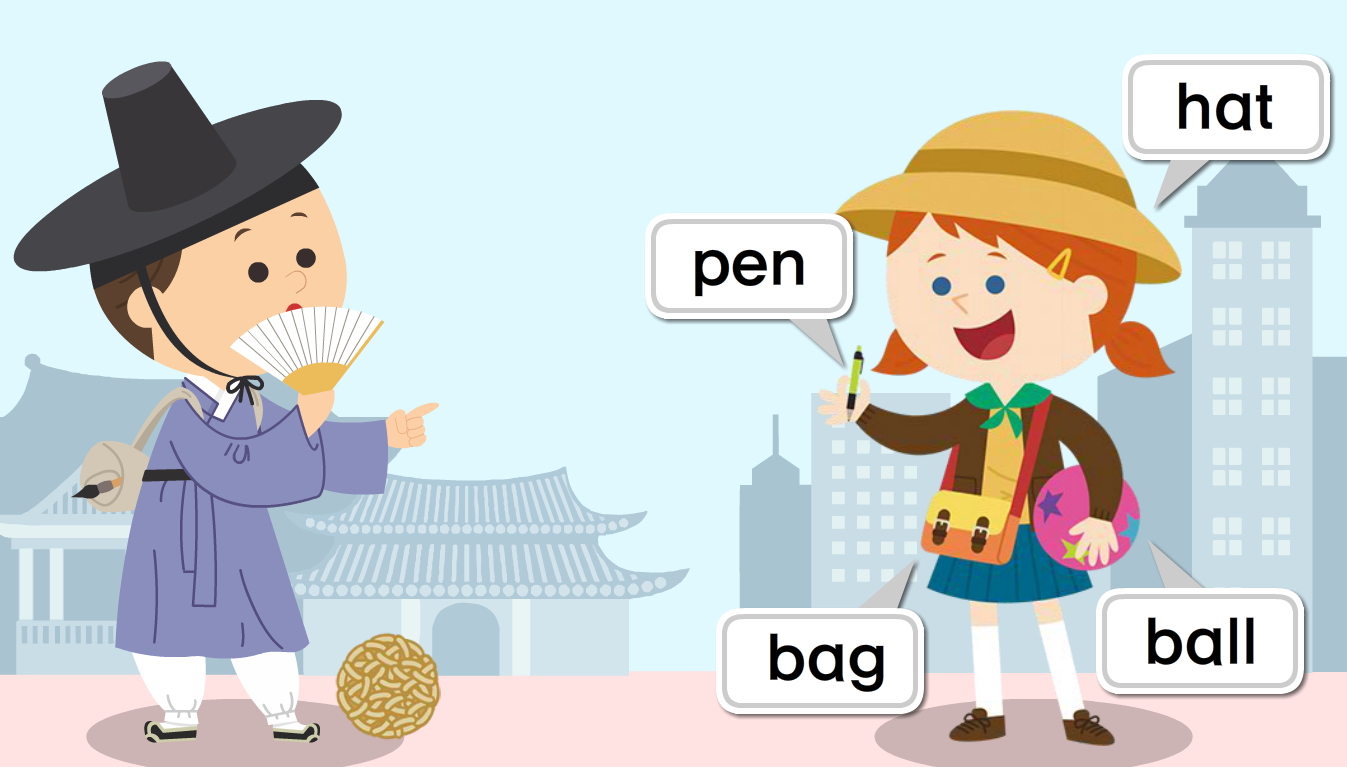 Read & Do
사회
C. Listen, Connect and Write
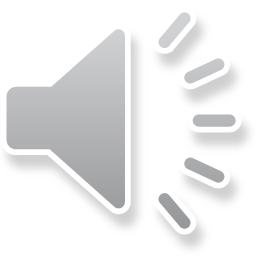 Read & Do
D. Play Together 3
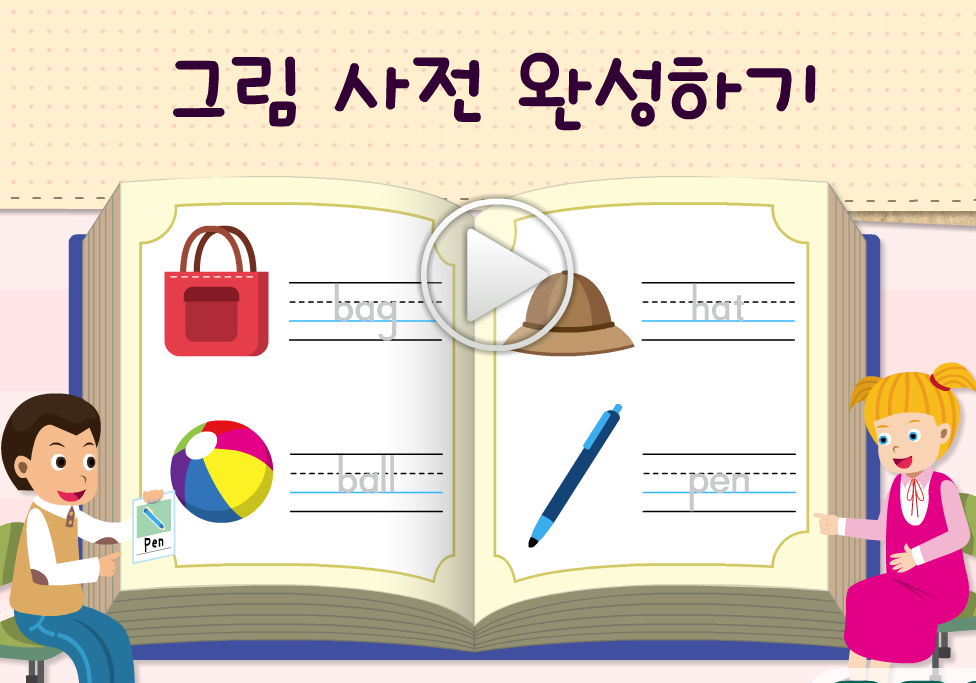 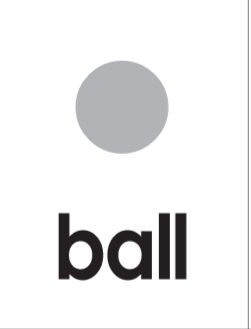 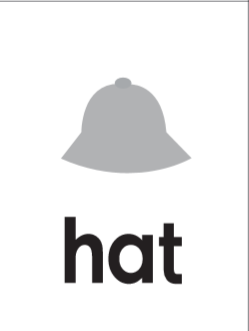 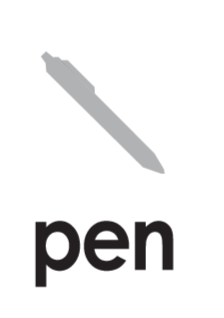 Point Check
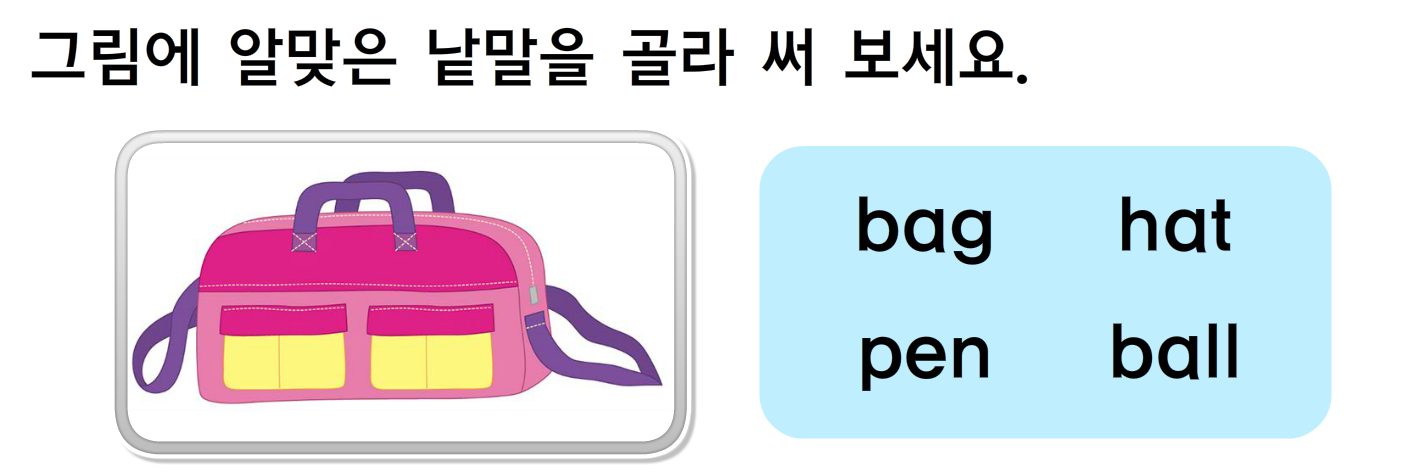 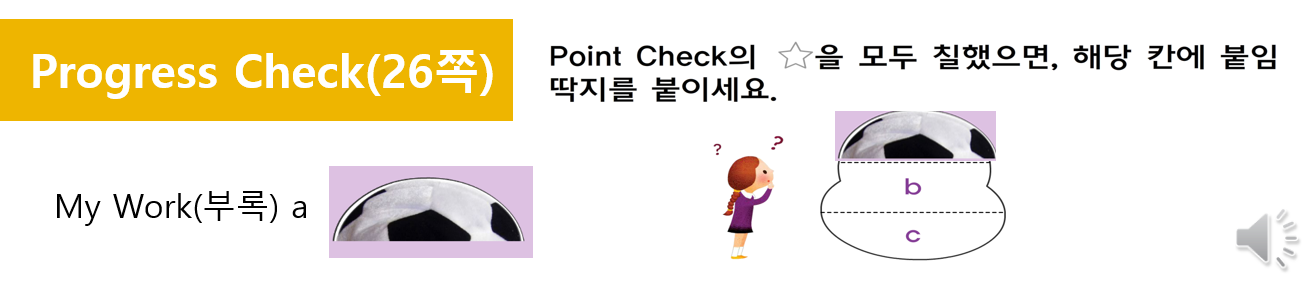 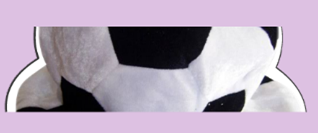 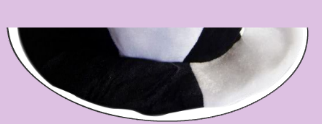 C
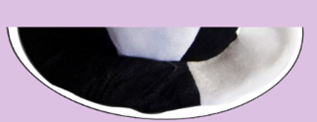 Review
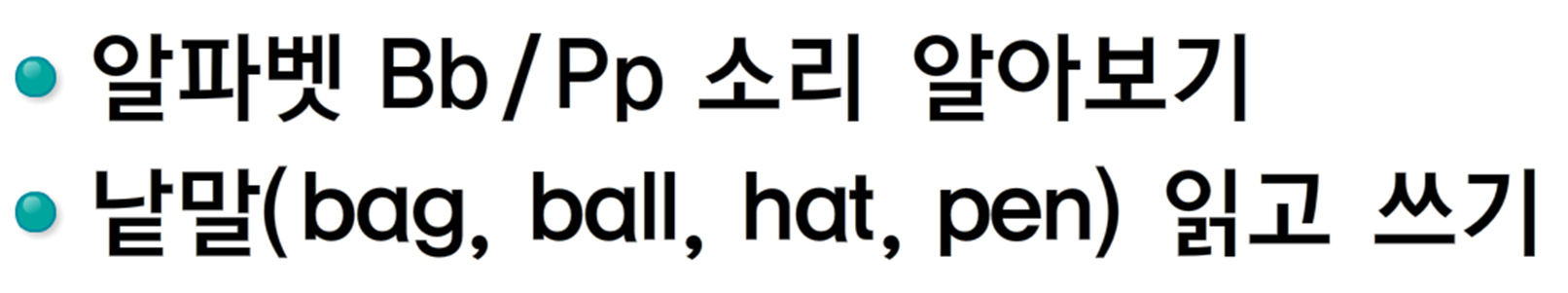 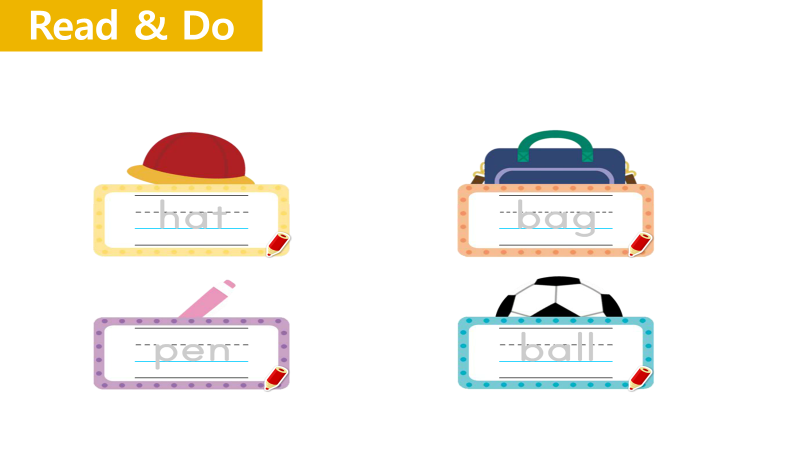 Song
도전 !
1. 노래 3번 부르기 
  2. 낱말 5번 읽고 쓰기
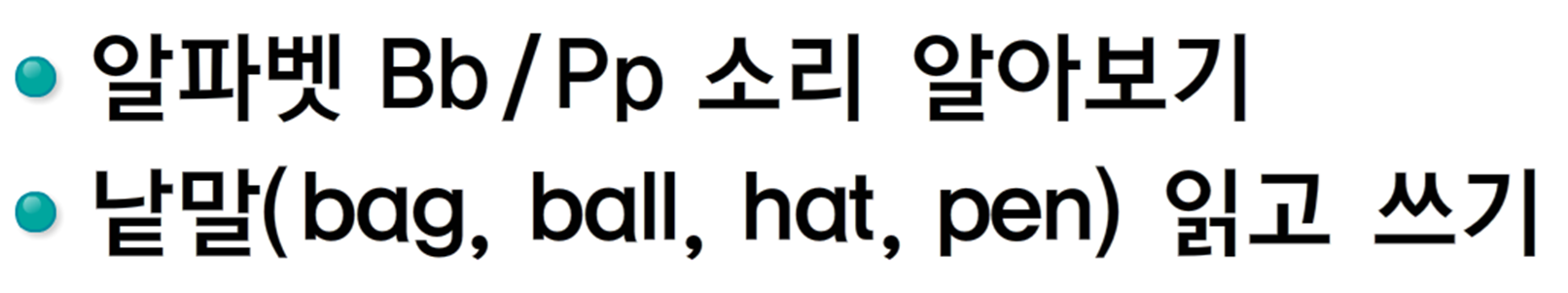 Let’s Practice  다시 듣고 따라 말하기
이 영상에 사용한 교과서의 지문, 삽화, 음원, 영상 등 
모든 교과서 자료는 (주)천재교육에 저작재산권이 있습니다.
이 영상의 저작재산권은 제작자에게 있습니다
이 영상은 각 초등학교에서 수업에 사용할 수 있습니다.
이 외의 방법과 목적으로 이 영상을 사용하거나 
일부 또는 전부를 저장 장치에 저장하거나, 
일부 또는 전부를 다른 자료에 사용하는 것은 
저작권법에 위배될 수 있음을 알려드립니다